El medio ambiente
Autorem materiálu a všech jeho částí, není-li uvedeno jinak, je Mgr. Eva ŠimonkováDostupné z Metodického portálu www.rvp.cz, ISSN: 1802–4785. Provozuje Národní ústav pro vzdělávání, školské poradenské zařízení a zařízení pro další vzdělávání pedagogických pracovníků (NÚV).
Popis



Po vysvětlení základní slovní zásoby následuje procvičení.
Studenti odpoví na dotazy, doplní správné výrazy. Na závěr mohou diskutovat o daném tématu a inspirovat se obrázky.
Autorem materiálu a všech jeho částí, není-li uvedeno jinak, je Mgr. Eva ŠimonkováDostupné z Metodického portálu www.rvp.cz, ISSN: 1802–4785. Provozuje Národní ústav pro vzdělávání, školské poradenské zařízení a zařízení pro další vzdělávání pedagogických pracovníků (NÚV).
VOCABULARIO BÁSICO
EL MEDIO AMBIENTE				ŽIVOTNÍ PROSTŘEDÍ
LA CONTAMINACIÓN / CONTAMINAR		ZNEČIŠTĚNÍ / ZNEČIŠŤOVAT
SEPARAR LA BASURA				TŘÍDIT ODPAD
RECICLAR / EL RECICLAJE			RECYKLOVAT / RECYKLACE
LA LLUVIA ÁCIDA					KYSELÝ DÉŠŤ
LA ENERGÍA SOLAR				SOLÁRNÍ ENERGIE
LA CAPA DE OZONO				OZONOVÝ PLÁŠŤ
EL AGUJERO					DÍRA
EL EFECTO INVERNADERO			SKLENÍKOVÝ EFEKT
AHORRAR						ŠETŘIT
EL CALENTAMIENTO GLOBAL			GLOBÁLNÍ OTEPLOVÁNÍ
LOS CAMBIOS CLIMÁTICOS			KLIMATICKÉ ZMĚNY
Autorem materiálu a všech jeho částí, není-li uvedeno jinak, je Mgr. Eva ŠimonkováDostupné z Metodického portálu www.rvp.cz, ISSN: 1802–4785. Provozuje Národní ústav pro vzdělávání, školské poradenské zařízení a zařízení pro další vzdělávání pedagogických pracovníků (NÚV).
VOCABULARIO BÁSICO
PLANTAR ÁRBOLES				SÁZET STROMY
LOS CONTENEDORES				KONTEJNERY
EL CONSUMO					SPOTŘEBA
LA BOLSA DE PLÁSTICO				IGELITOVÁ TAŠKA
EL HUMO						KOUŘ
LA EMISIÓN DE GASES				EMISE PLYNŮ
EL ECOSISTEMA					EKOSYSTÉM
LA SOLUCIÓN					ŘEŠENÍ
REDUCIR						SNÍŽIT
LA ECOLOGÍA					EKOLOGIE
LA CONTAMINACIÓN DE AIRE			ZNEČIŠTĚNÍ VZDUCHU
EXTRAER PETRÓLEO				TĚŽIT ROPU
Autorem materiálu a všech jeho částí, není-li uvedeno jinak, je Mgr. Eva ŠimonkováDostupné z Metodického portálu www.rvp.cz, ISSN: 1802–4785. Provozuje Národní ústav pro vzdělávání, školské poradenské zařízení a zařízení pro další vzdělávání pedagogických pracovníků (NÚV).
DINOS SI SEGÚN TU OPINIÓN LAS SIGUIENTES FRASES SON VERDADERAS O FALSAS:

HAY QUE AHORRAR ENERGÍA
SE PUEDE CONTAMINAR AGUA
LA LLUVIA ÁCIDA ES MUY BUENA PARA LAS PLANTAS
LA CAPA DE OZONO NO ES NADA NECESARIA
LA CAPA DE OZONO NOS PROTEGE DE LA RADIACIÓN ULTRAVIOLETA
LA CONTAMINACIÓN DE AIRE REDUCE LA CAPA DE OZONO
LA LLUVIA ÁCIDA CONTAMINA AGUA, SUELO, …
EL CALENTAMIENTO GLOBAL EXISTE
LOS RAYOS DEL SOL SON SÓLO MALOS 
LA TEMPERATURA DE LA TIERRA BAJA POCO A POCO
v
F
F
F
v
v
v
v
F
F
Autorem materiálu a všech jeho částí, není-li uvedeno jinak, je Mgr. Eva ŠimonkováDostupné z Metodického portálu www.rvp.cz, ISSN: 1802–4785. Provozuje Národní ústav pro vzdělávání, školské poradenské zařízení a zařízení pro další vzdělávání pedagogických pracovníků (NÚV).
ESTOS SON LOS CONTENDORES DE LA CIUDAD. 
¿EN CUÁL DE ELLOS PONDRÍAS 
VIDRIO
PAPEL Y CARTÓN
 PLÁSTICO?
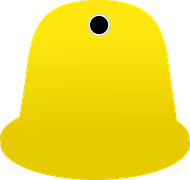 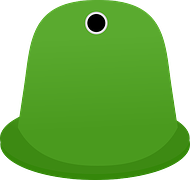 PAPEL Y CARTÓN
VIDRIO
PLÁSTICO
Autorem materiálu a všech jeho částí, není-li uvedeno jinak, je Mgr. Eva ŠimonkováDostupné z Metodického portálu www.rvp.cz, ISSN: 1802–4785. Provozuje Národní ústav pro vzdělávání, školské poradenské zařízení a zařízení pro další vzdělávání pedagogických pracovníků (NÚV).
¿DÓNDE PONES LA BASURA?
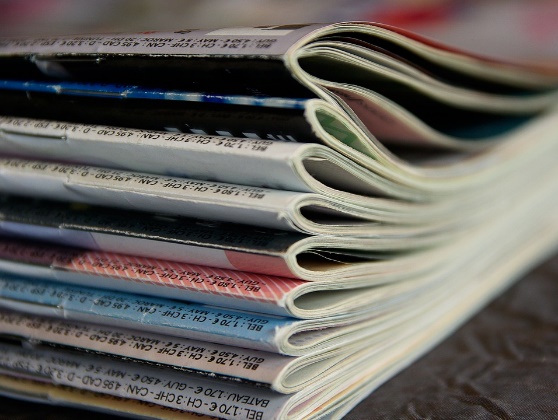 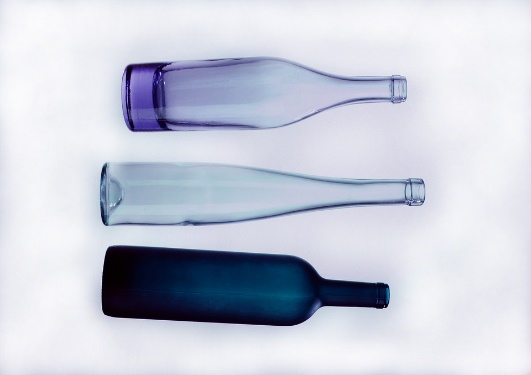 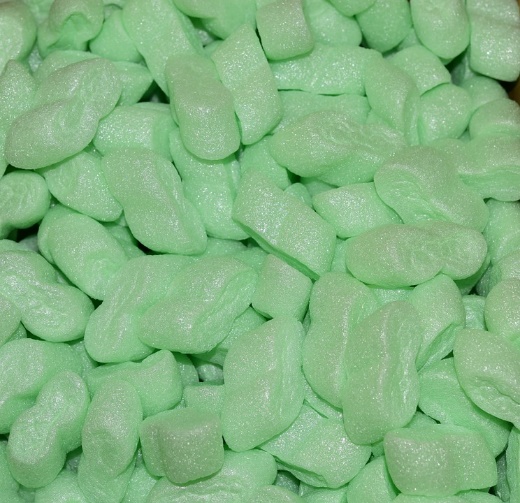 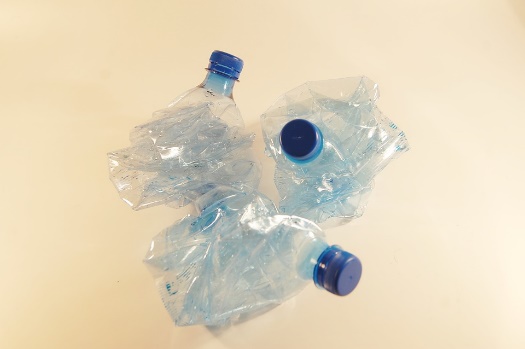 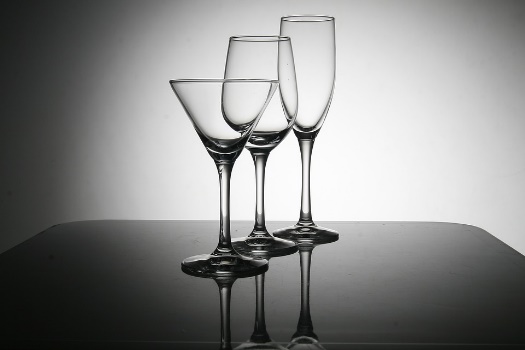 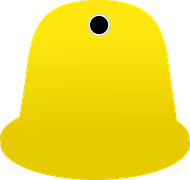 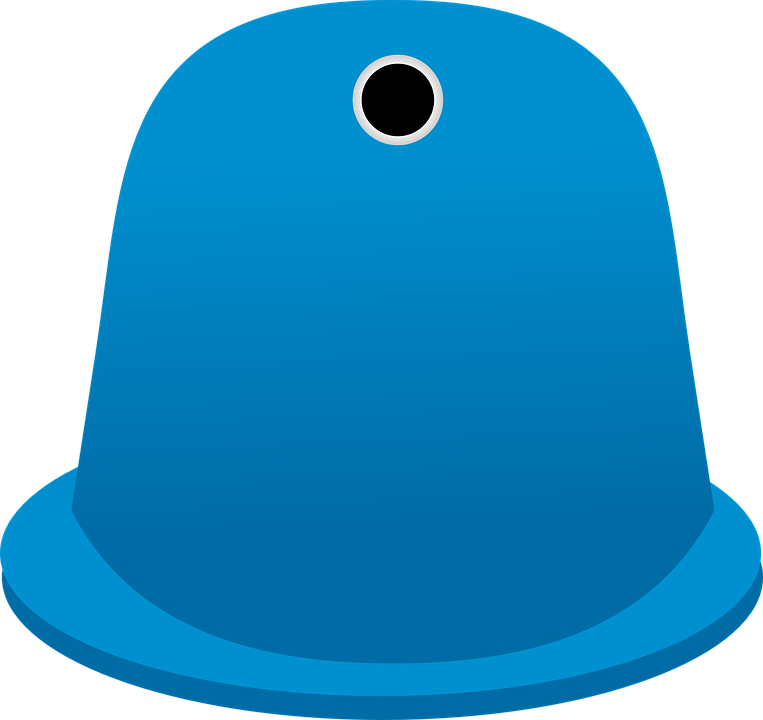 Autorem materiálu a všech jeho částí, není-li uvedeno jinak, je Mgr. Eva ŠimonkováDostupné z Metodického portálu www.rvp.cz, ISSN: 1802–4785. Provozuje Národní ústav pro vzdělávání, školské poradenské zařízení a zařízení pro další vzdělávání pedagogických pracovníků (NÚV).
Responde a tu profesor:

¿Has plantado un árbol alguna vez?
¿Separas la basura? ¿ Qué tipos de contenedores hay en tu ciudad?
¿Usas bolsas de plástico? ¿Son gratis en los supermercados?
¿Qué podrías hacer tú personalmente para reducir la contaminación de aire?
¿En qué países se extrae el petróleo?
¿Cómo tú proteges el medio ambiente?
¿Qué problemas puede causar la lluvia ácida?
¿Por qué necesitamos la capa de ozono? ¿Qué pasa si hay un agujero muy 
     grande?
¿Ahorras energía? ¿Cómo?
¿Para qué podemos usar la energía solar? 
¿Qué consecuencias tiene el calentamiento global?
Autorem materiálu a všech jeho částí, není-li uvedeno jinak, je Mgr. Eva ŠimonkováDostupné z Metodického portálu www.rvp.cz, ISSN: 1802–4785. Provozuje Národní ústav pro vzdělávání, školské poradenské zařízení a zařízení pro další vzdělávání pedagogických pracovníků (NÚV).
Completa con las palabras adecuadas del vocabulario básico:

La lluvia ………….. es muy peligrosa para el suelo, las plantas, etc.
No puedes ducharte una hora, tienes que ……………. el agua.
No puedes echar …………… al suelo. Tíralo en los ……………………… de la ciudad.
No puedes echar todo en un contenedor. Hay que ………………….. la basura. Así se
puede ………………. más tarde. Hacer productos nuevos.
El ………………… de ……………….. de ozono es cada vez más grande.
Soy ecologista. Me preocupo mucho por el ……………… ambiente.
La contaminación provoca el calentamiento ………………y los cambios ……………
en el planeta.
Nunca pongo la compra en bolsas de………………Siempre en los de papel reciclado.
ácida
ahorrar
la basura
contenedores
separar
reciclar
agujero
capa
medio
climáticos
global
plástico
Autorem materiálu a všech jeho částí, není-li uvedeno jinak, je Mgr. Eva ŠimonkováDostupné z Metodického portálu www.rvp.cz, ISSN: 1802–4785. Provozuje Národní ústav pro vzdělávání, školské poradenské zařízení a zařízení pro další vzdělávání pedagogických pracovníků (NÚV).
Mira las siguientes fotos. ¿Qué hay en ellas? ¿Hay un problema o hay alguna solución del problema? Discútelo con tus compaňeros.
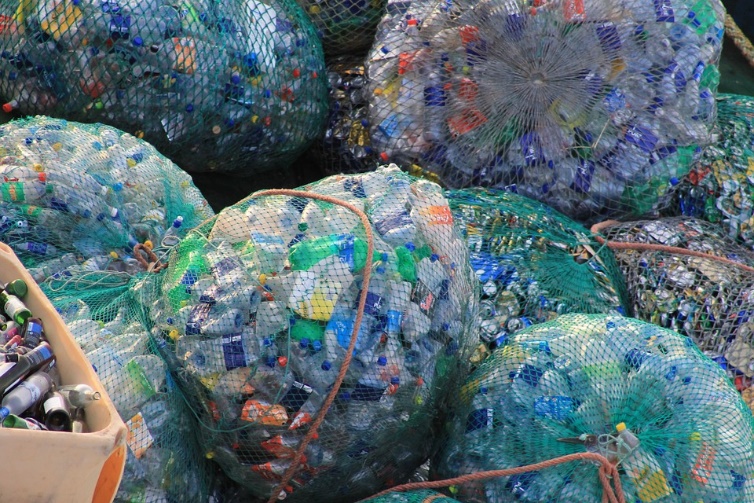 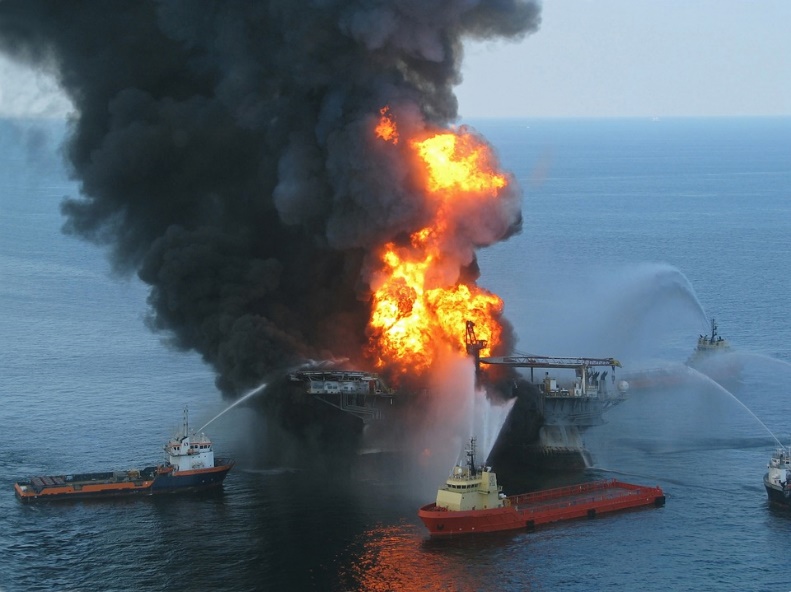 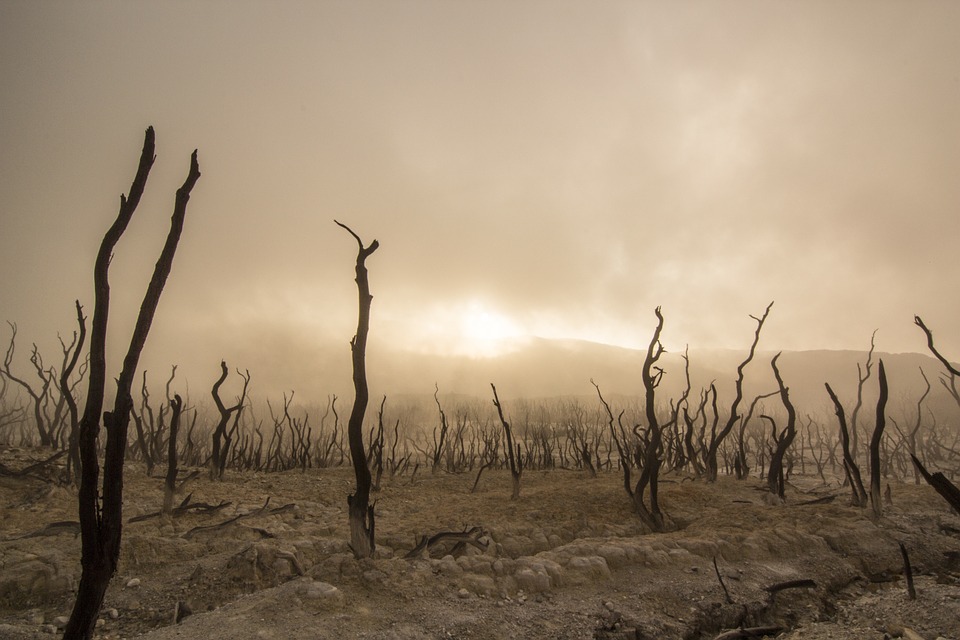 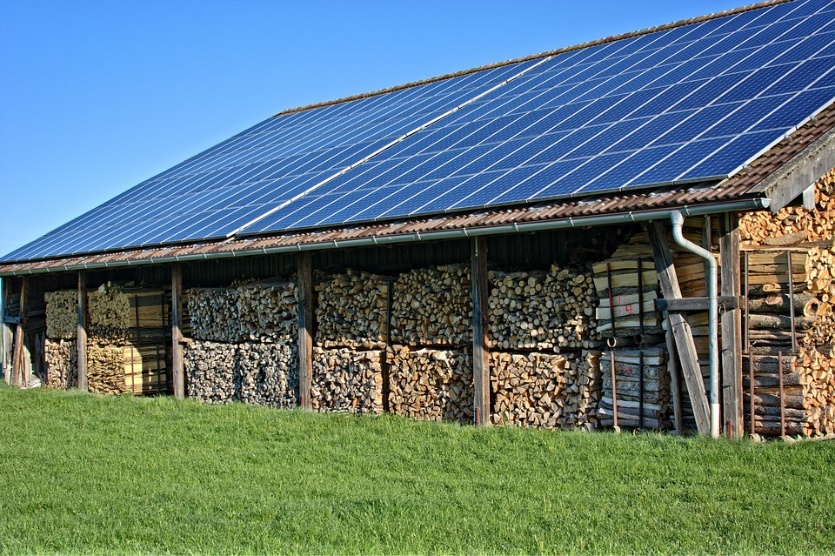 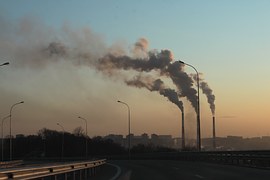 Autorem materiálu a všech jeho částí, není-li uvedeno jinak, je Mgr. Eva ŠimonkováDostupné z Metodického portálu www.rvp.cz, ISSN: 1802–4785. Provozuje Národní ústav pro vzdělávání, školské poradenské zařízení a zařízení pro další vzdělávání pedagogických pracovníků (NÚV).
Obrázek 1: [Cit. 2016-04-28] Dostupný pod licencí CC0 Public Domain / FAQ  na WWW: 
˂https://pixabay.com/cs/ko%C5%A1-%C3%BA%C4%8Dast%C3%AD-na-ko%C5%A1-na-odpadky-odpad-285786/˃
autor: Volné pro komerční užití / Není nutné uvádět zdroj
Obrázek 2: [Cit. 2016-04-28] Dostupný pod licencí CC0 Public Domain / FAQ  na WWW: 
˂https://pixabay.com/cs/ko%C5%A1-%C3%BA%C4%8Dast%C3%AD-na-ko%C5%A1-na-odpadky-odpad-285790/˃
autor: Volné pro komerční užití / Není nutné uvádět zdroj
Obrázek 3: [Cit. 2016-04-28] Dostupný pod licencí CC0 Public Domain / FAQ  na WWW: 
˂https://pixabay.com/cs/ko%C5%A1-%C3%BA%C4%8Dast%C3%AD-na-ko%C5%A1-na-odpadky-odpad-285791/˃
autor: Volné pro komerční užití / Není nutné uvádět zdroj
Obrázek 4: [Cit. 2016-04-28] Dostupný pod licencí CC0 Public Domain / FAQ  na WWW: 
˂https://pixabay.com/cs/sklo-l%C3%A1hev-kompozice-ateli%C3%A9r-623803/˃
autor: Volné pro komerční užití / Není nutné uvádět zdroj
Obrázek 5: [Cit. 2016-04-28] Dostupný pod licencí CC0 Public Domain / FAQ  na WWW: 
˂https://pixabay.com/cs/plastov%C3%A9-lahve-recyklace-um%C4%9Bl%C3%A1-hmota-621359/˃
autor: Volné pro komerční užití / Není nutné uvádět zdroj
Autorem materiálu a všech jeho částí, není-li uvedeno jinak, je Mgr. Eva ŠimonkováDostupné z Metodického portálu www.rvp.cz, ISSN: 1802–4785. Provozuje Národní ústav pro vzdělávání, školské poradenské zařízení a zařízení pro další vzdělávání pedagogických pracovníků (NÚV).
Obrázek 6: [Cit. 2016-04-28] Dostupný pod licencí CC0 Public Domain / FAQ  na WWW: 
˂https://pixabay.com/cs/obalov%C3%BD-materi%C3%A1l-polystyrenu-zelen%C3%A1-625325/˃
autor: Volné pro komerční užití / Není nutné uvádět zdroj
Obrázek 7: [Cit. 2016-04-28] Dostupný pod licencí CC0 Public Domain / FAQ  na WWW: 
˂https://pixabay.com/cs/sklo-sklenice-studio-voda-v%C3%ADna-1221254/˃
autor: Volné pro komerční užití / Není nutné uvádět zdroj
Obrázek 8: [Cit. 2016-04-28] Dostupný pod licencí CC0 Public Domain / FAQ  na WWW: 
˂https://pixabay.com/cs/%C4%8Dasopisy-%C4%8Dten%C3%AD-noviny-1108800/˃
autor: Volné pro komerční užití / Není nutné uvádět zdroj
Obrázek 9: [Cit. 2016-04-28] Dostupný pod licencí CC0 Public Domain / FAQ  na WWW: 
˂https://pixabay.com/cs/ko%C5%A1-%C3%BA%C4%8Dast%C3%AD-na-ko%C5%A1-na-odpadky-odpad-285786/˃
autor: Volné pro komerční užití / Není nutné uvádět zdroj
Obrázek 10: [Cit. 2016-04-28] Dostupný pod licencí CC0 Public Domain / FAQ  na WWW: 
˂https://pixabay.com/cs/ko%C5%A1-%C3%BA%C4%8Dast%C3%AD-na-ko%C5%A1-na-odpadky-odpad-285790/˃
autor: Volné pro komerční užití / Není nutné uvádět zdroj
Autorem materiálu a všech jeho částí, není-li uvedeno jinak, je Mgr. Eva ŠimonkováDostupné z Metodického portálu www.rvp.cz, ISSN: 1802–4785. Provozuje Národní ústav pro vzdělávání, školské poradenské zařízení a zařízení pro další vzdělávání pedagogických pracovníků (NÚV).
Obrázek 11: [Cit. 2016-04-28] Dostupný pod licencí CC0 Public Domain / FAQ  na WWW: 
˂https://pixabay.com/cs/ko%C5%A1-%C3%BA%C4%8Dast%C3%AD-na-ko%C5%A1-na-odpadky-odpad-285791/˃
autor: Volné pro komerční užití / Není nutné uvádět zdroj
Obrázek 12: [Cit. 2016-04-28] Dostupný pod licencí CC0 Public Domain / FAQ  na WWW: 
˂https://pixabay.com/cs/um%C3%ADraj%C3%ADc%C3%AD-strom-mrtv%C3%A9-d%C5%99evo-557848/˃
autor: Volné pro komerční užití / Není nutné uvádět zdroj
Obrázek 13: [Cit. 2016-04-28] Dostupný pod licencí CC0 Public Domain / FAQ  na WWW: 
˂https://pixabay.com/cs/plastov%C3%A9-l%C3%A1hve-odpadky-s%C3%AD%C5%A5-barvit%C3%BD-631625/˃
autor: Volné pro komerční užití / Není nutné uvádět zdroj
Obrázek 14: [Cit. 2016-04-28] Dostupný pod licencí CC0 Public Domain / FAQ  na WWW: 
˂https://pixabay.com/cs/v%C3%BDbuchu-ropn%C3%A9-plo%C5%A1iny-po%C5%BE%C3%A1r-618704/˃
autor: Volné pro komerční užití / Není nutné uvádět zdroj
Obrázek 15: [Cit. 2016-04-28] Dostupný pod licencí CC0 Public Domain / FAQ  na WWW: 
˂ https://pixabay.com/cs/tov%C3%A1rna-kou%C5%99-emise-cesta-613319/˃
autor: Volné pro komerční užití / Není nutné uvádět zdroj
Autorem materiálu a všech jeho částí, není-li uvedeno jinak, je Mgr. Eva ŠimonkováDostupné z Metodického portálu www.rvp.cz, ISSN: 1802–4785. Provozuje Národní ústav pro vzdělávání, školské poradenské zařízení a zařízení pro další vzdělávání pedagogických pracovníků (NÚV).
Obrázek 16: [Cit. 2016-04-28] Dostupný pod licencí CC0 Public Domain / FAQ  na WWW: 
˂https://pixabay.com/cs/mrtv%C3%A9-stromy-such%C3%BD-opu%C5%A1t%C4%9Bn%C3%BD-mrtv%C3%AD-947331/˃
autor: Volné pro komerční užití / Není nutné uvádět zdroj
Obrázek 17: [Cit. 2016-04-28] Dostupný pod licencí CC0 Public Domain / FAQ  na WWW: 
˂https://pixabay.com/cs/energie-eco-sol%C3%A1rn%C3%AD-d%C5%99evo-1322810/˃
autor: Volné pro komerční užití / Není nutné uvádět zdroj
Autorem materiálu a všech jeho částí, není-li uvedeno jinak, je Mgr. Eva ŠimonkováDostupné z Metodického portálu www.rvp.cz, ISSN: 1802–4785. Provozuje Národní ústav pro vzdělávání, školské poradenské zařízení a zařízení pro další vzdělávání pedagogických pracovníků (NÚV).